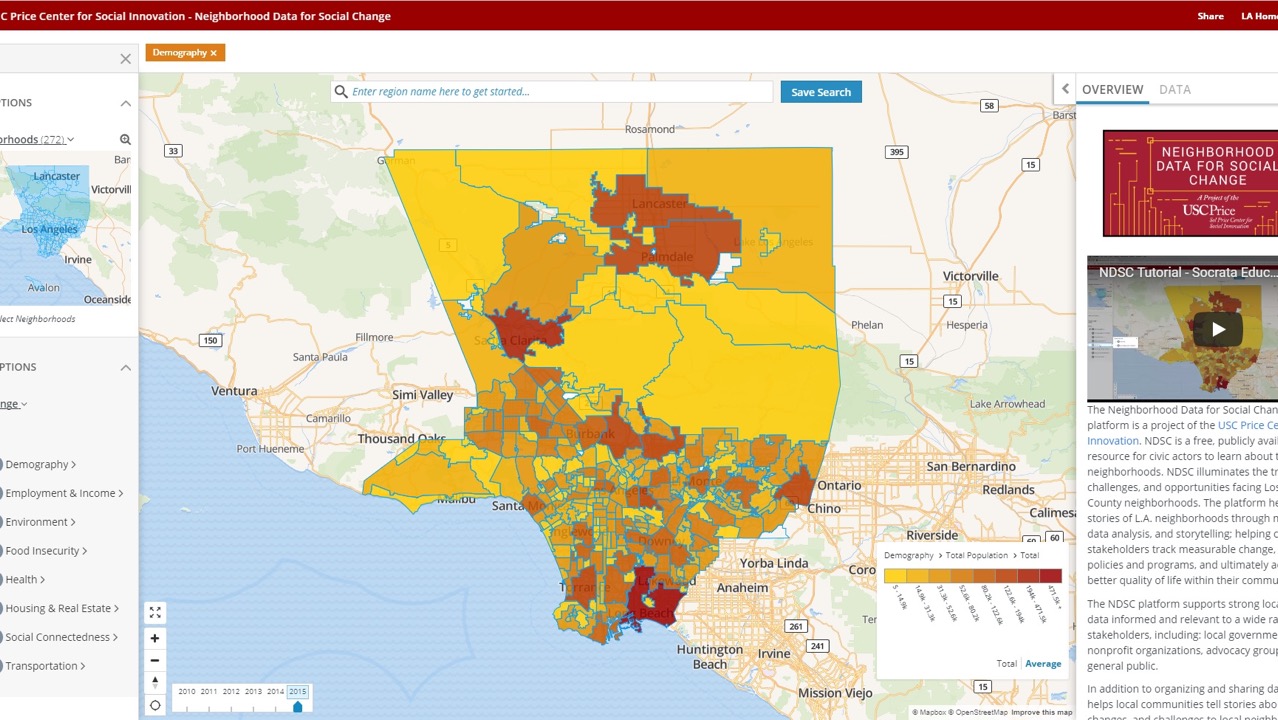 Neighborhood Data for Social Change
Caroline Bhalla, Managing Director
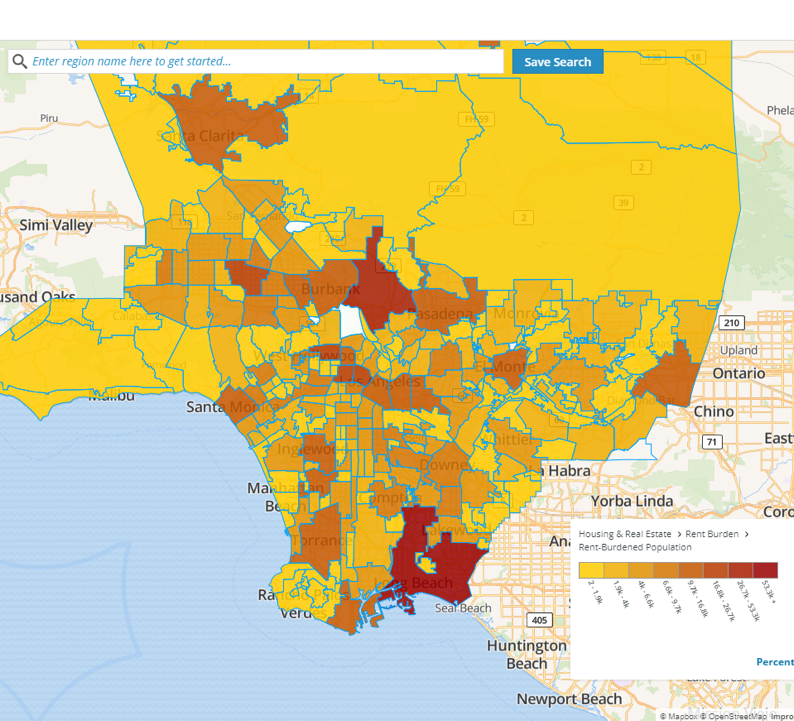 Core Functions of NDSC
Neighborhood & city mapping and navigation
Create your own neighborhood
Learn more about data
Data Stories
www.la.myneighborhooddata.org 								 @NDSC_LA
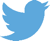 Launch of NDSC
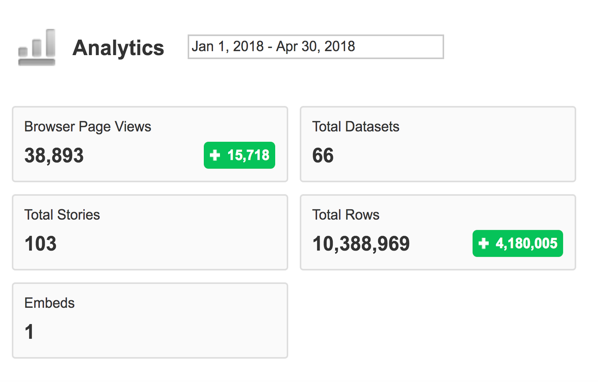 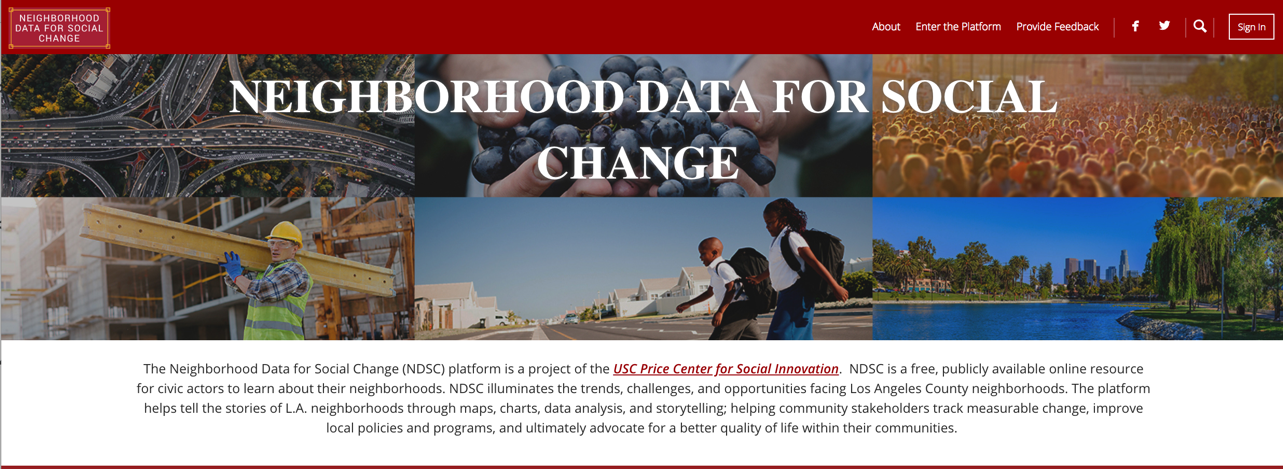 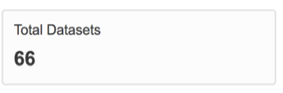 Storytelling with Data
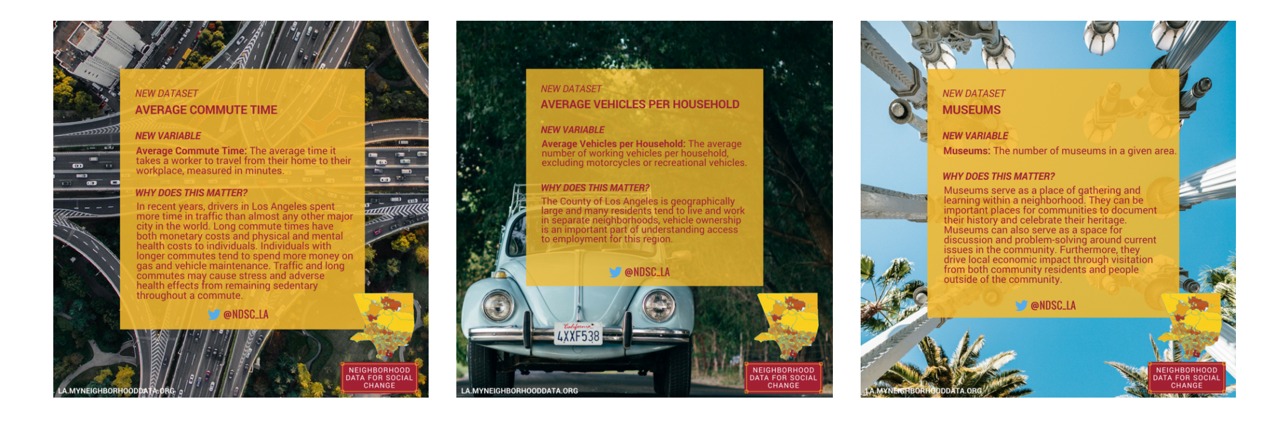 www.la.myneighborhooddata.org 								 @NDSC_LA
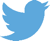 Data Stories
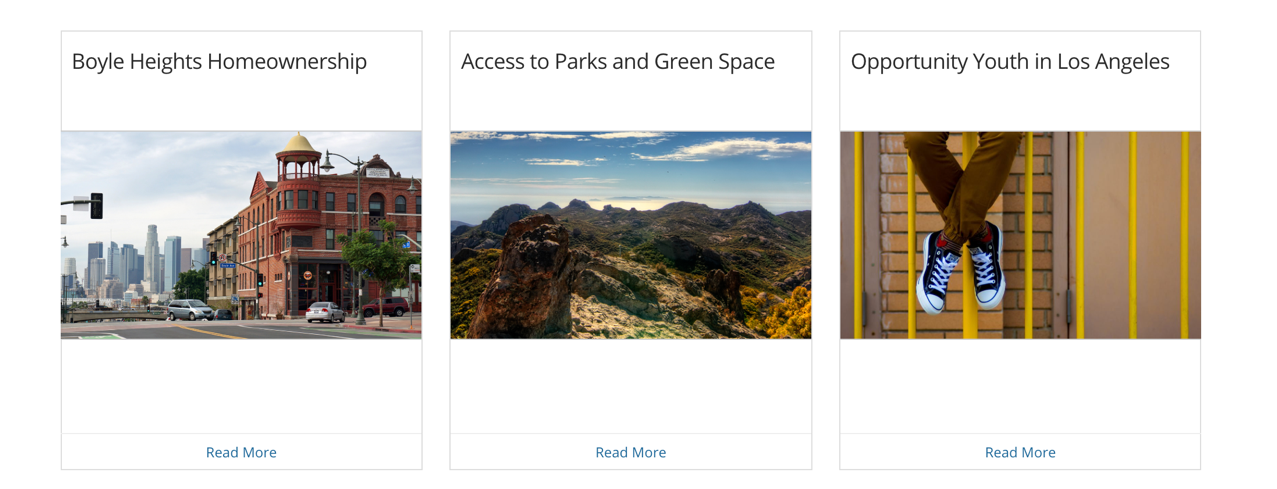 www.la.myneighborhooddata.org 								 @NDSC_LA
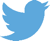 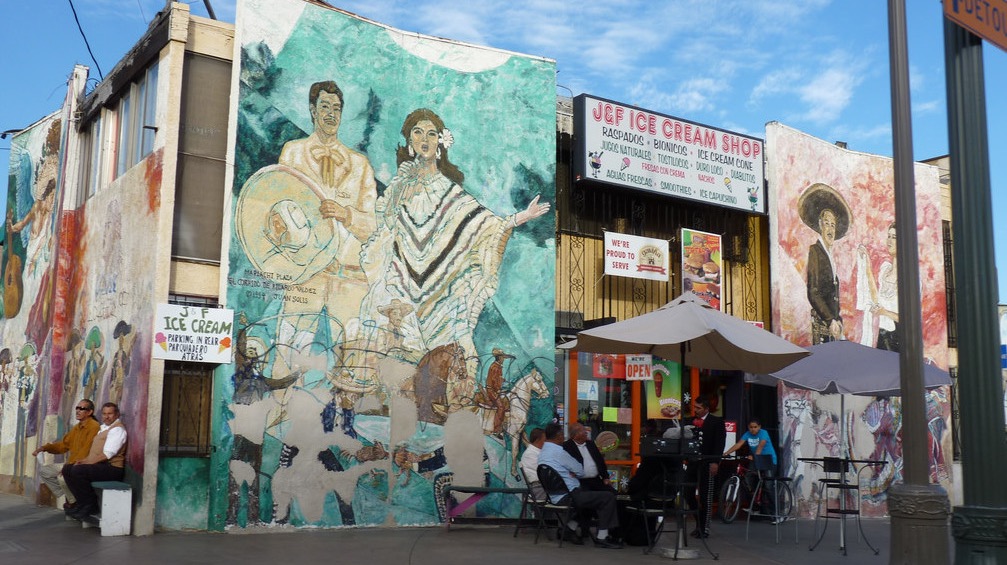 BOYLE HEIGHTS RESIDENTS FACE SIGNIFICANT OBSTACLES TO HOMEOWNERSHIP
OPPORTUNITY YOUTH IN LOS ANGELES
NDSC Community Trainings
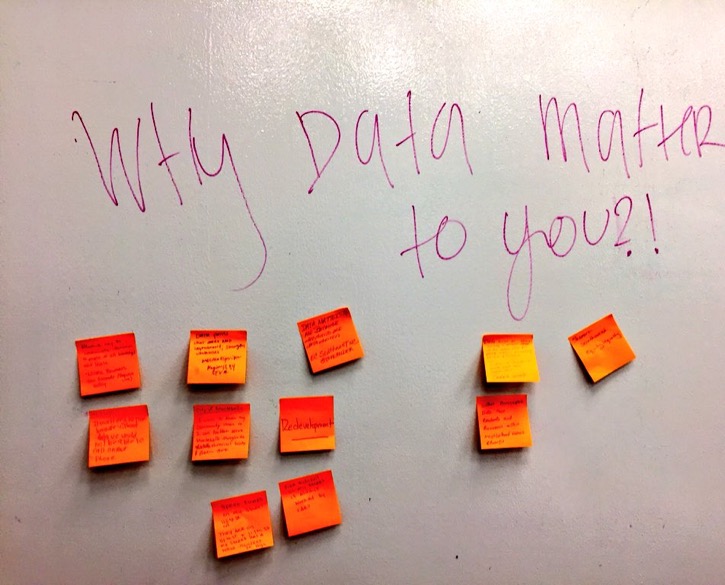 Free community training workshops
Participants learn to access data for specific neighborhoods and cities within Los Angeles County
Trainings are held on the 3rd Wednesday of every month, both at USC and at various locations throughout Los Angeles County
[Speaker Notes: 7 trainings so far]
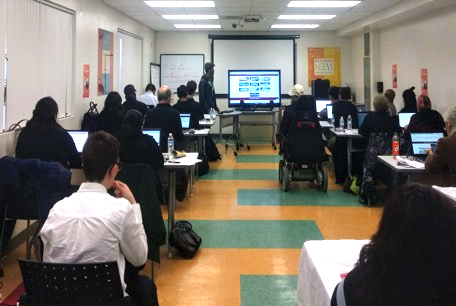 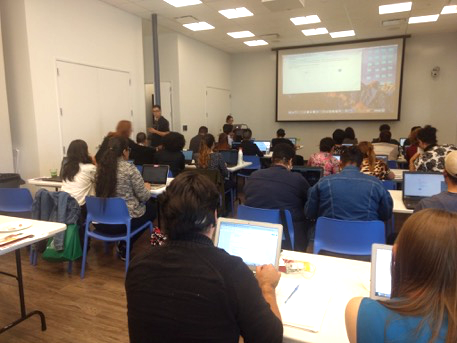 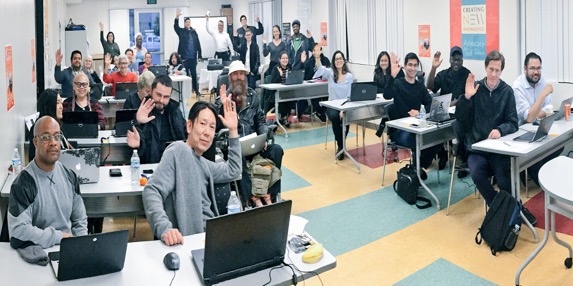 NDSC Partnerships
Partnering for trainings
LA 2050 Activation Challenge
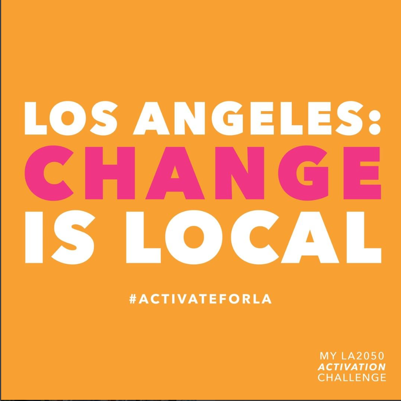 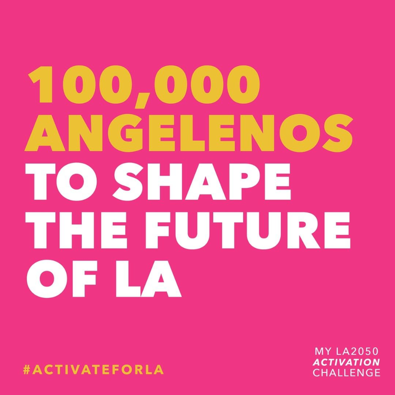 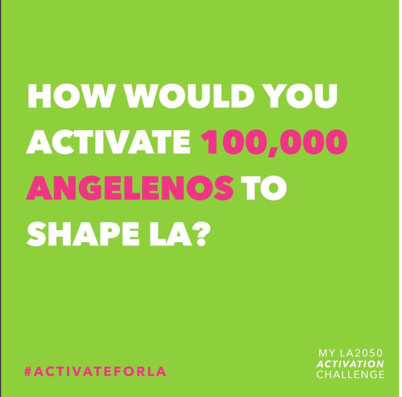 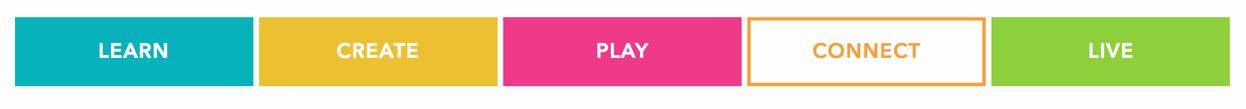 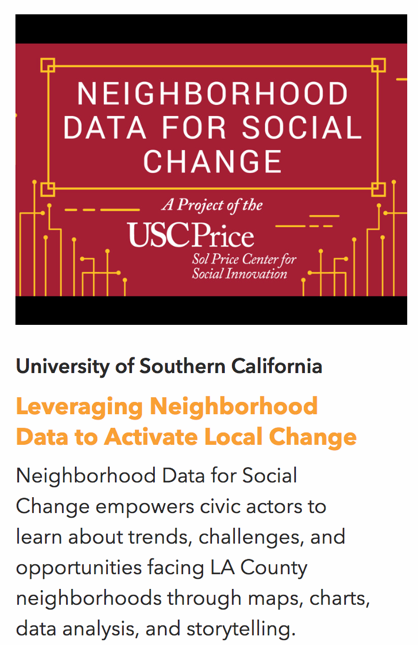 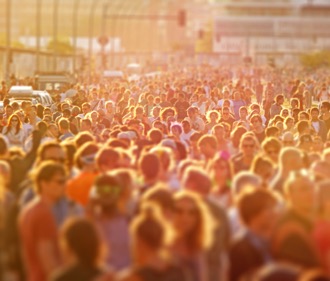 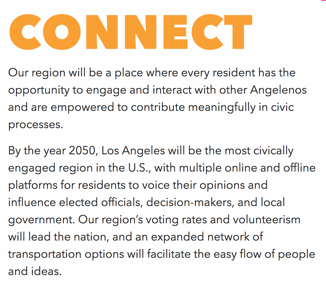 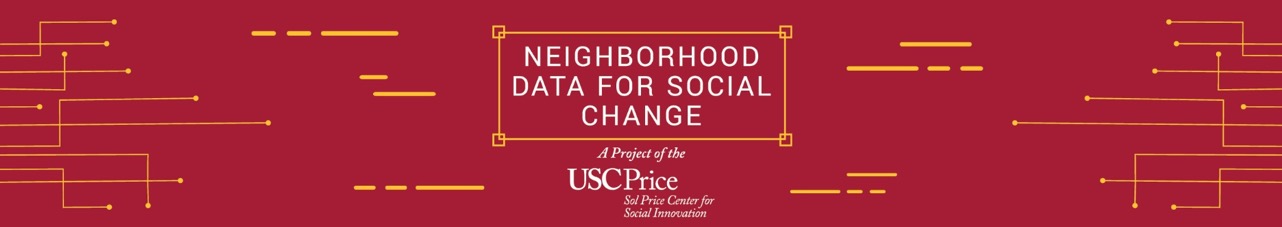 Stay Connected
@NDSC_LA
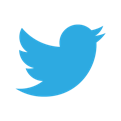 @PriceSocialInnovation
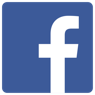 www.la.myneighborhooddata.org